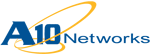 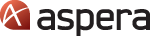 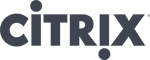 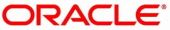 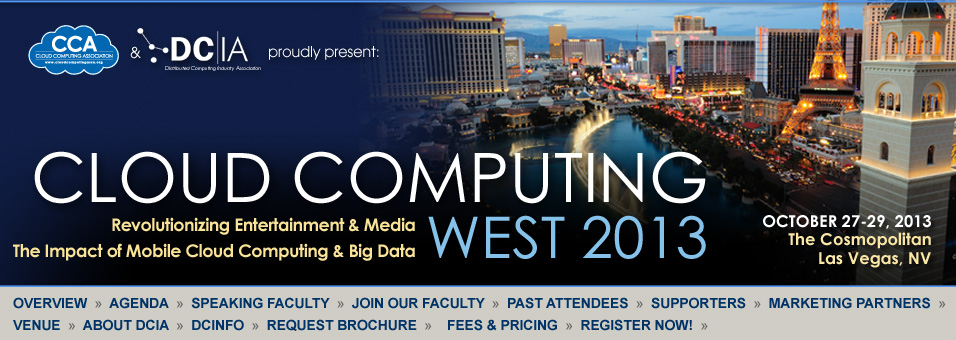 http://bit.ly/16q1Nia
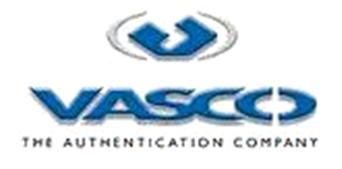 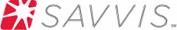 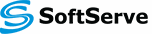 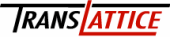 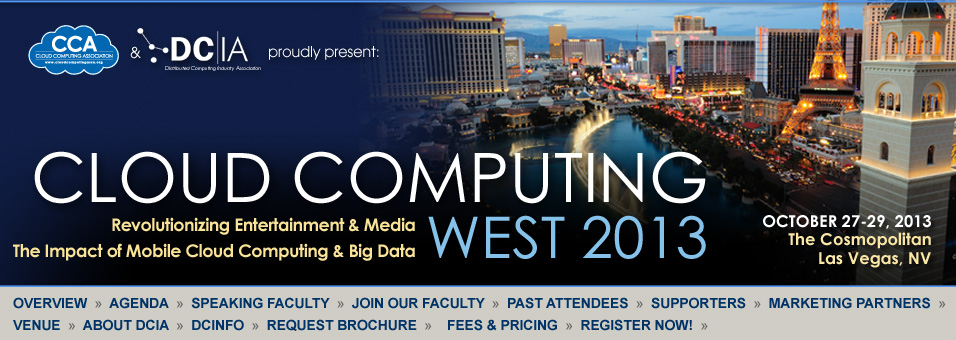 WELCOME
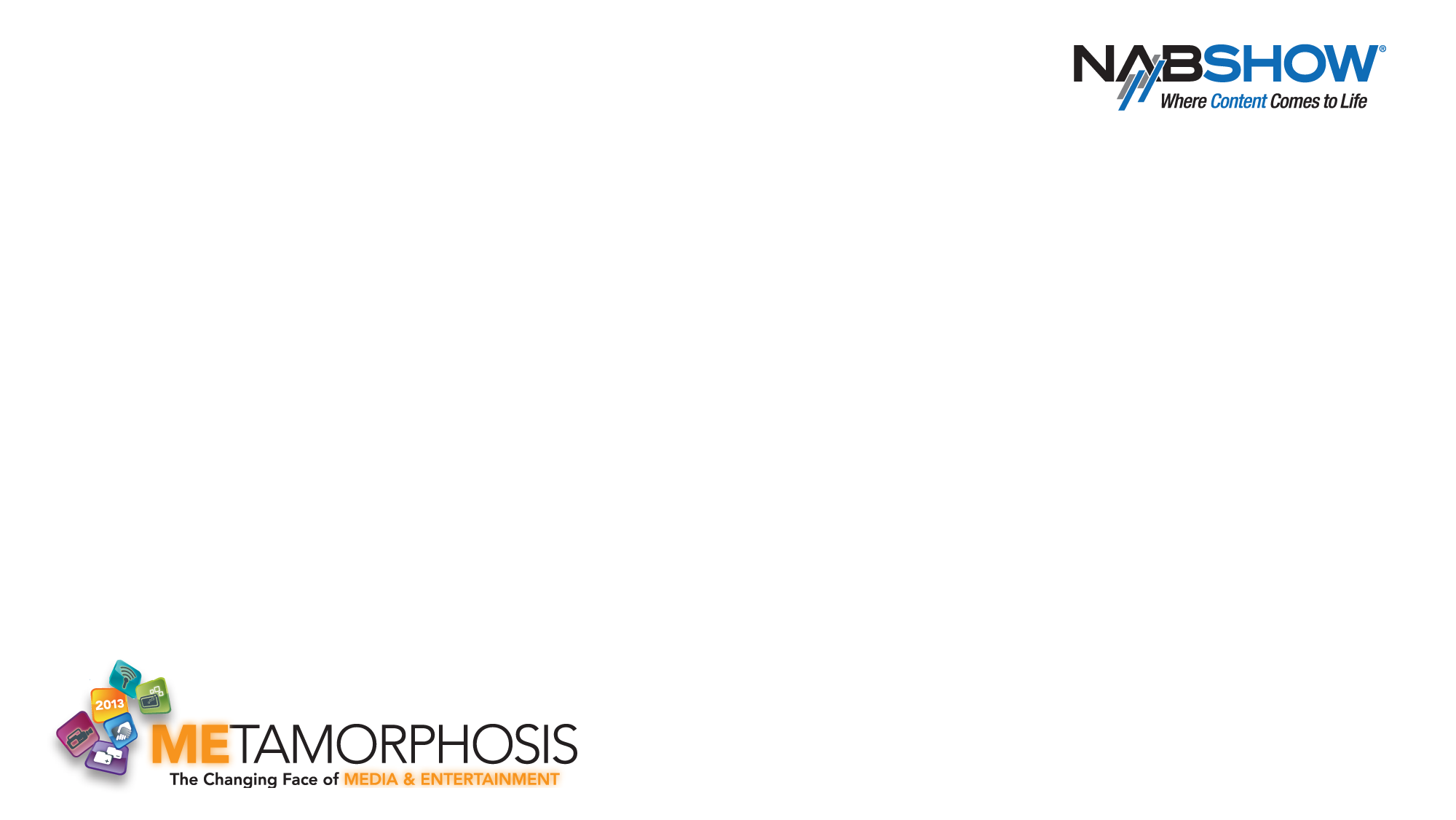 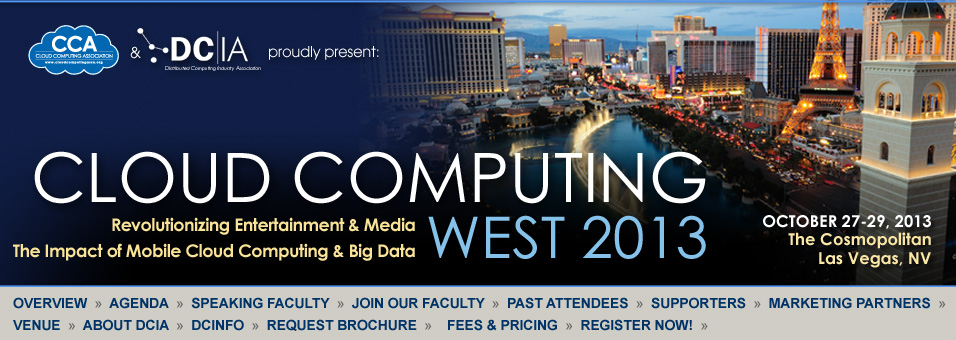 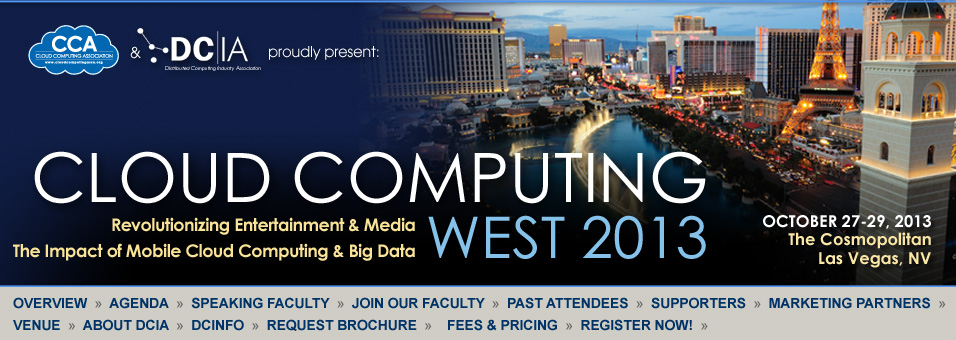 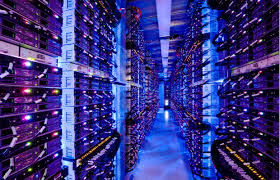 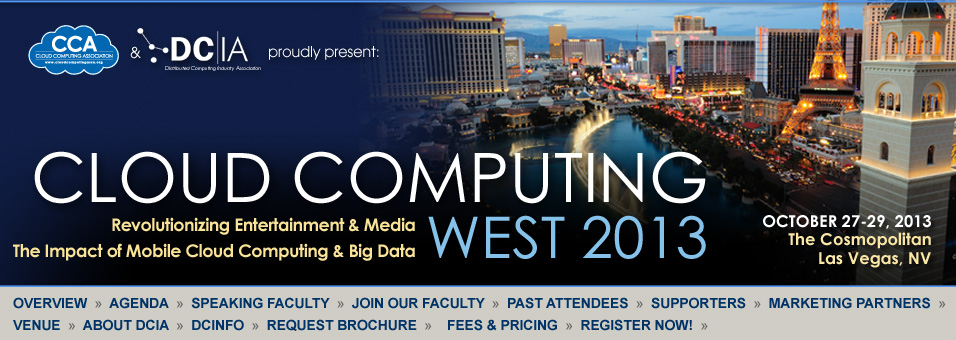 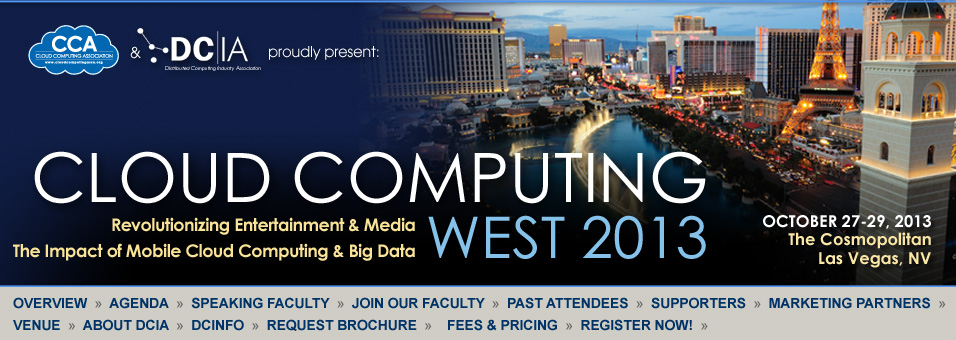 Mike King 
DataDirect Networks
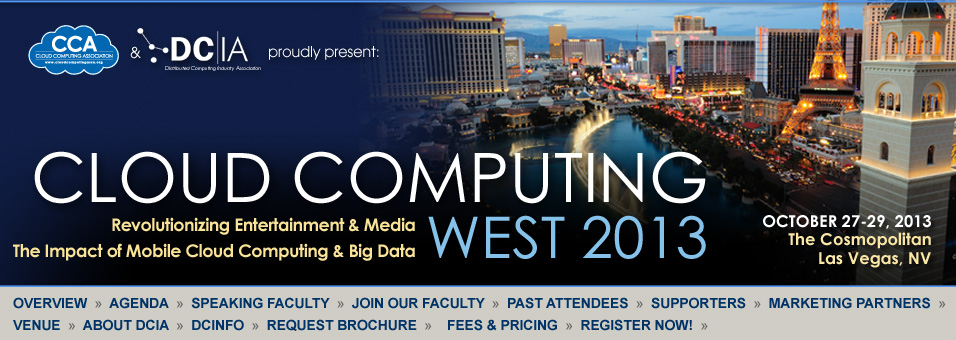 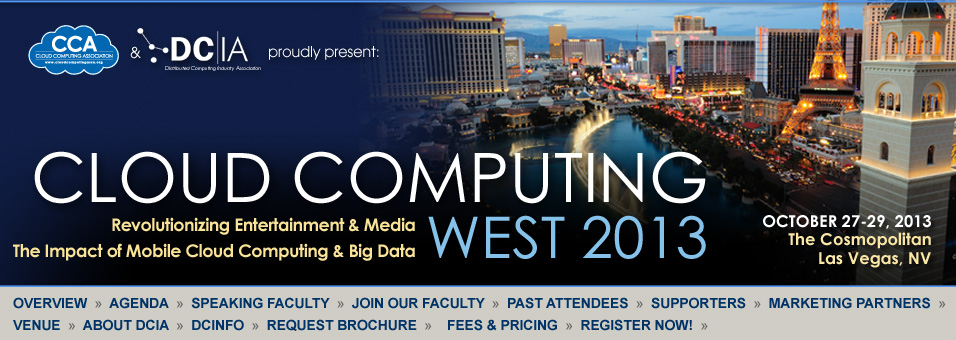 Michael Elliott 
Dell
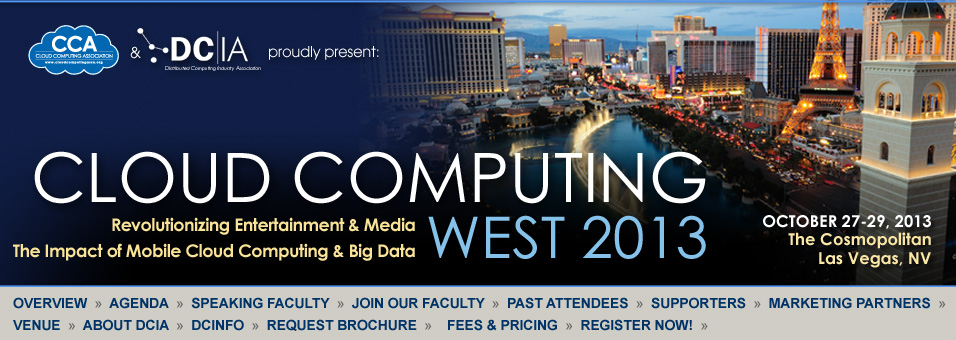 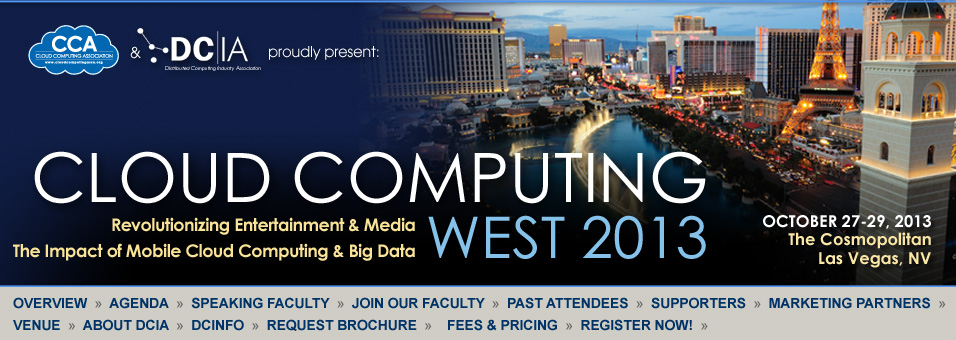 Jay Migliaccio
Aspera
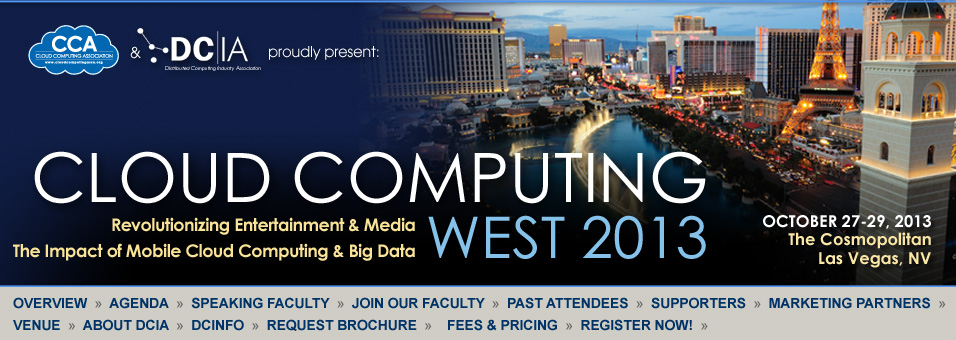 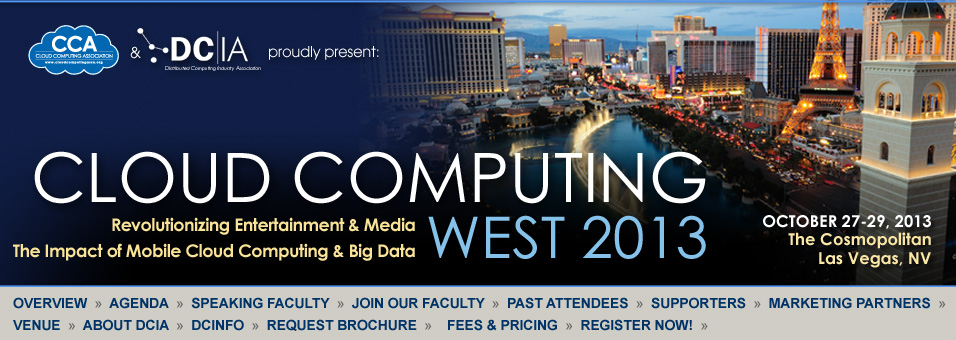 Sean Barger 
Equilibrium / EQ Net
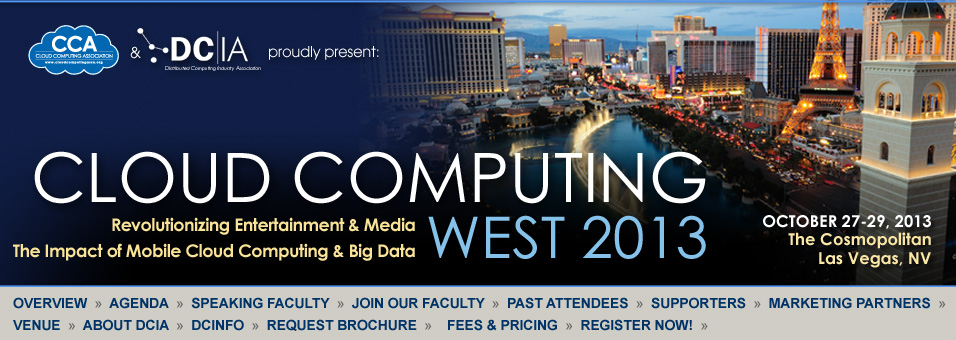 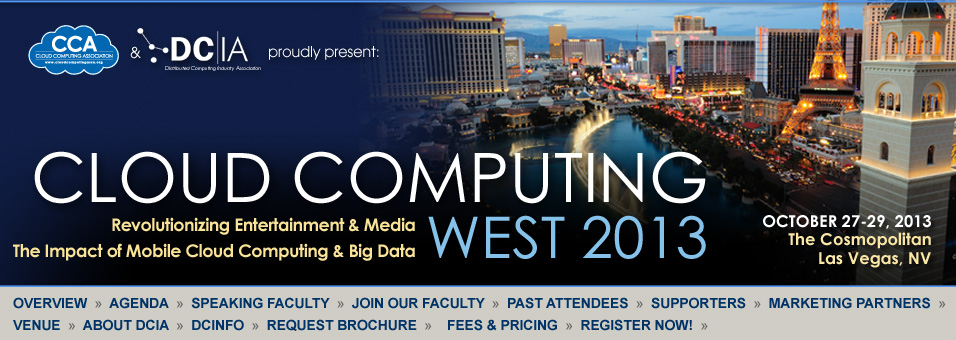 Mike King, DataDirect Networks
Michael Elliott, Dell
Jay Migliaccio, Aspera
Daniel Kenyon, Equilibrium
Larry Freedman, EWP
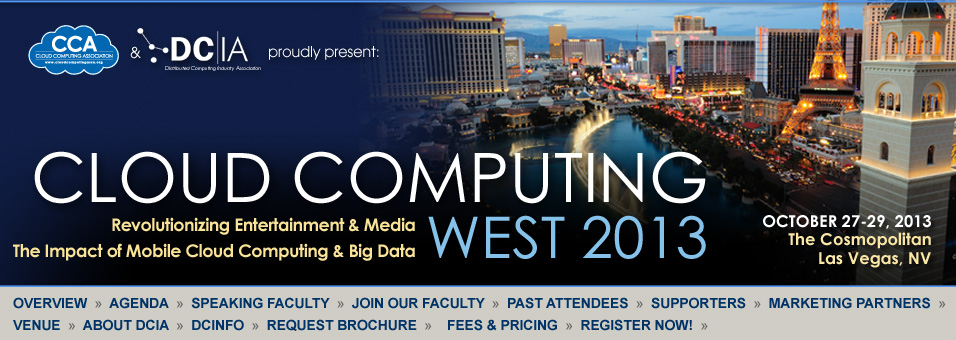 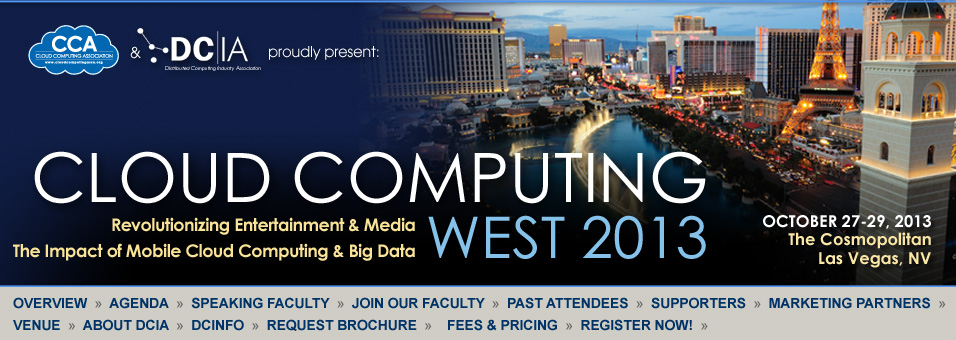 THANK 
YOU
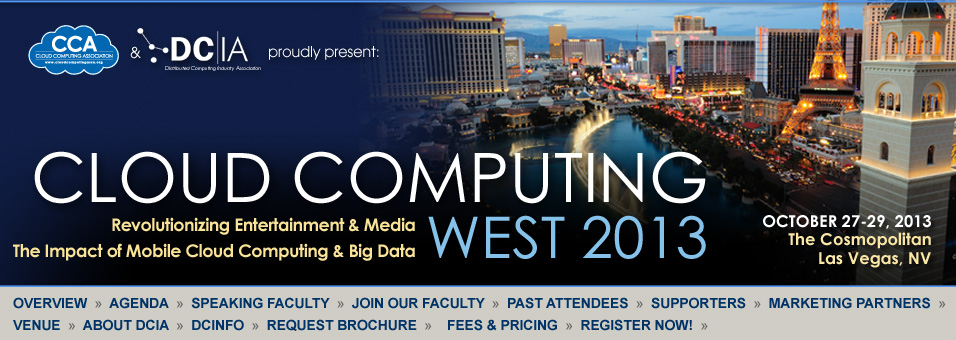